First Person
If writing a story in the first person,  write as though you are a character inside the story.
Other pronouns used in the first person:

my
me
mine
we
our
ours
us
Describe how you feel and what you are doing or have done.
Use the pronoun ‘I’
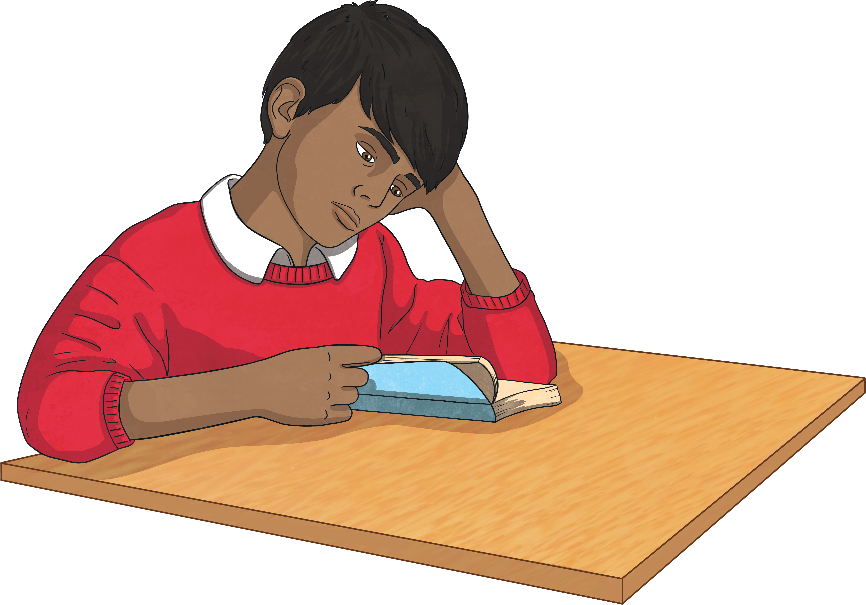 For example: 
Last year, I went to Spain with my family. I loved it!
Second Person
If writing in the second person, talk to the reader directly.
Other pronouns used in the second person:

your
yours
Use the pronoun ‘you’.
The second person is used a lot non-fiction as well as in fiction texts.
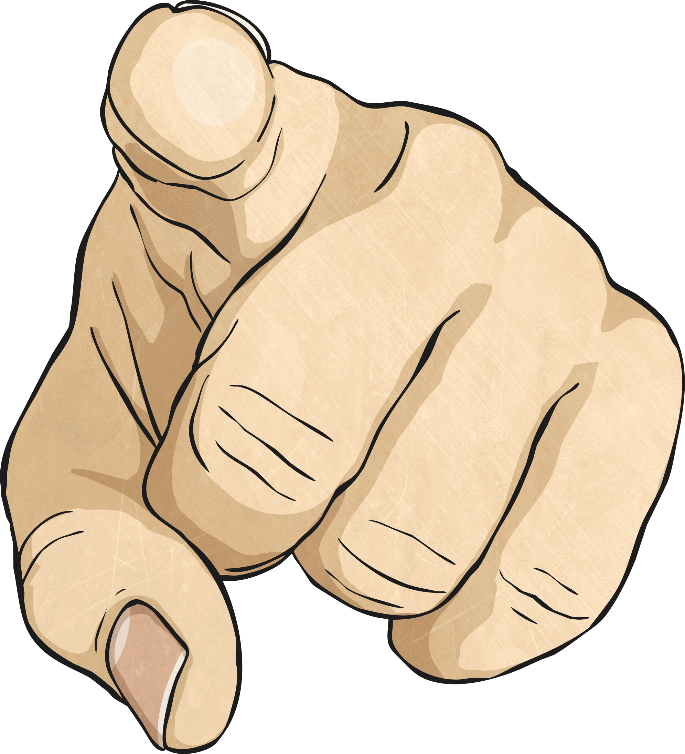 For example: 
Before you begin, make sure that you have all of the tools listed above.
Third Person
If you are writing in the third person, you write about other people or characters.
Other pronouns used in the third person:

her/hers
his
theirs
You use the character’s name or pronouns such as ‘he’, ‘she’ and ‘they’.
For example: 
Michelle sped off at top speed and was soon in first place. She couldn’t believe that she was going to win!
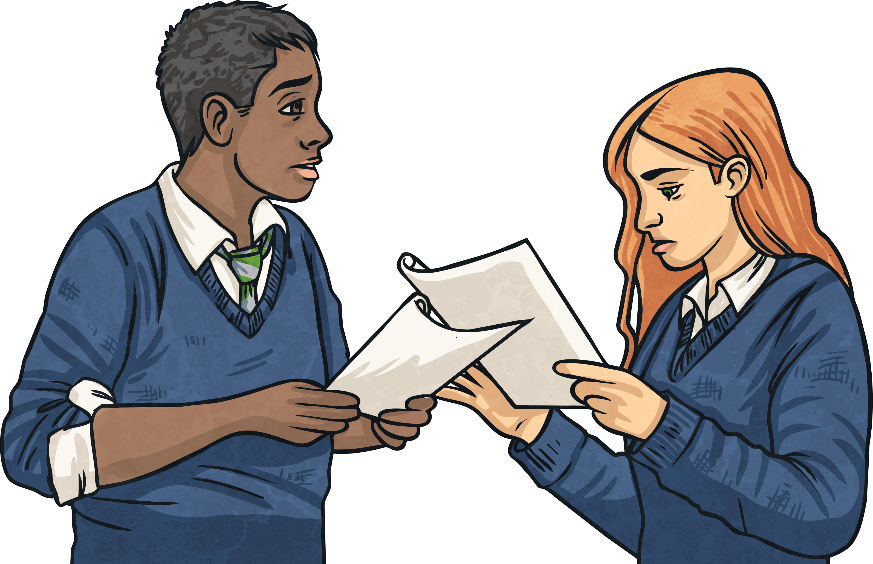